Review and Career ConversationBriefing for Staff
Slide Deck
What we’ll cover
Purpose/background/context
Familiarisation with our framework
Your roles and responsibilities
Q&A
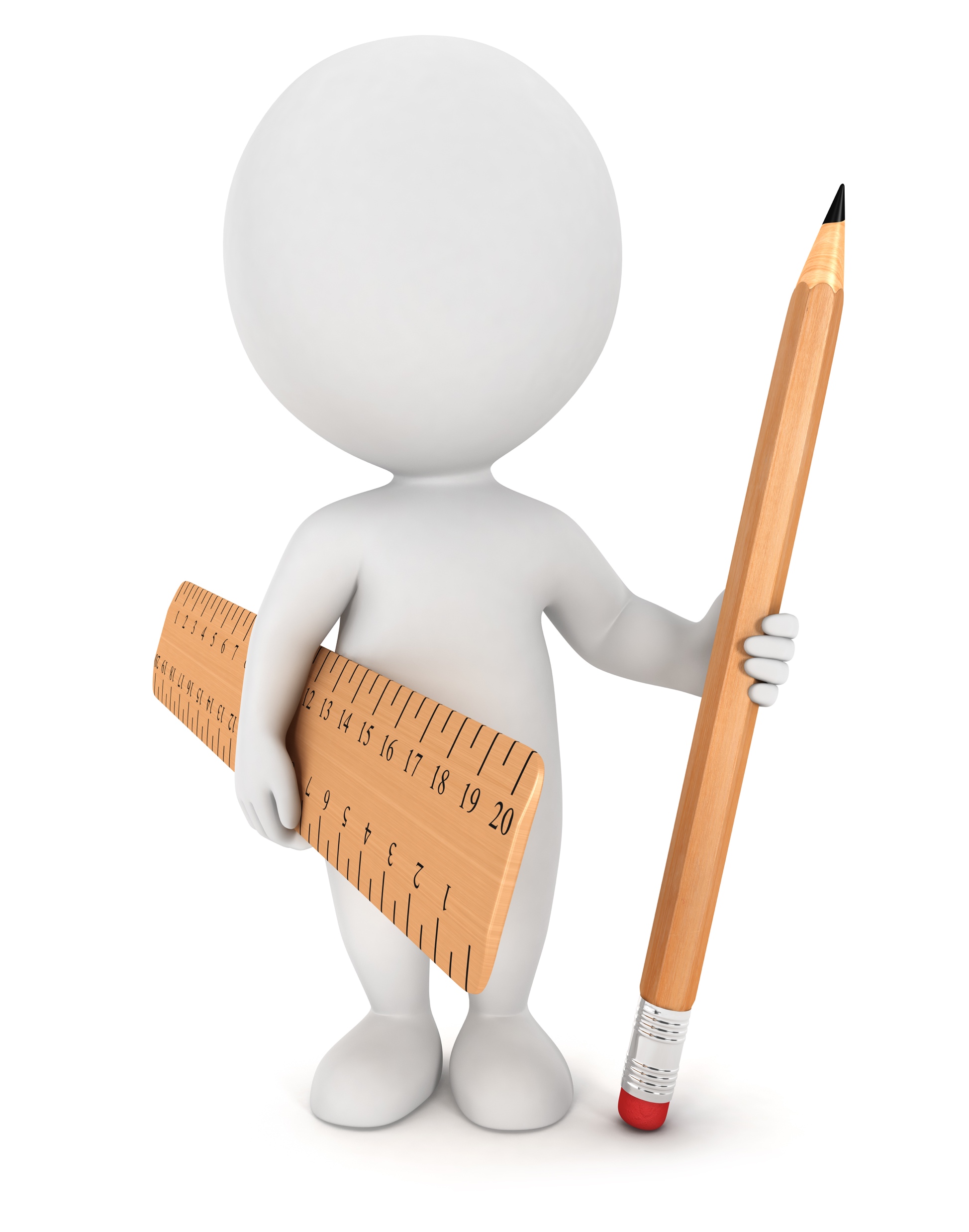 Introductions
Name, role and team/service/department
Any specifics you’d find it helpful to cover today
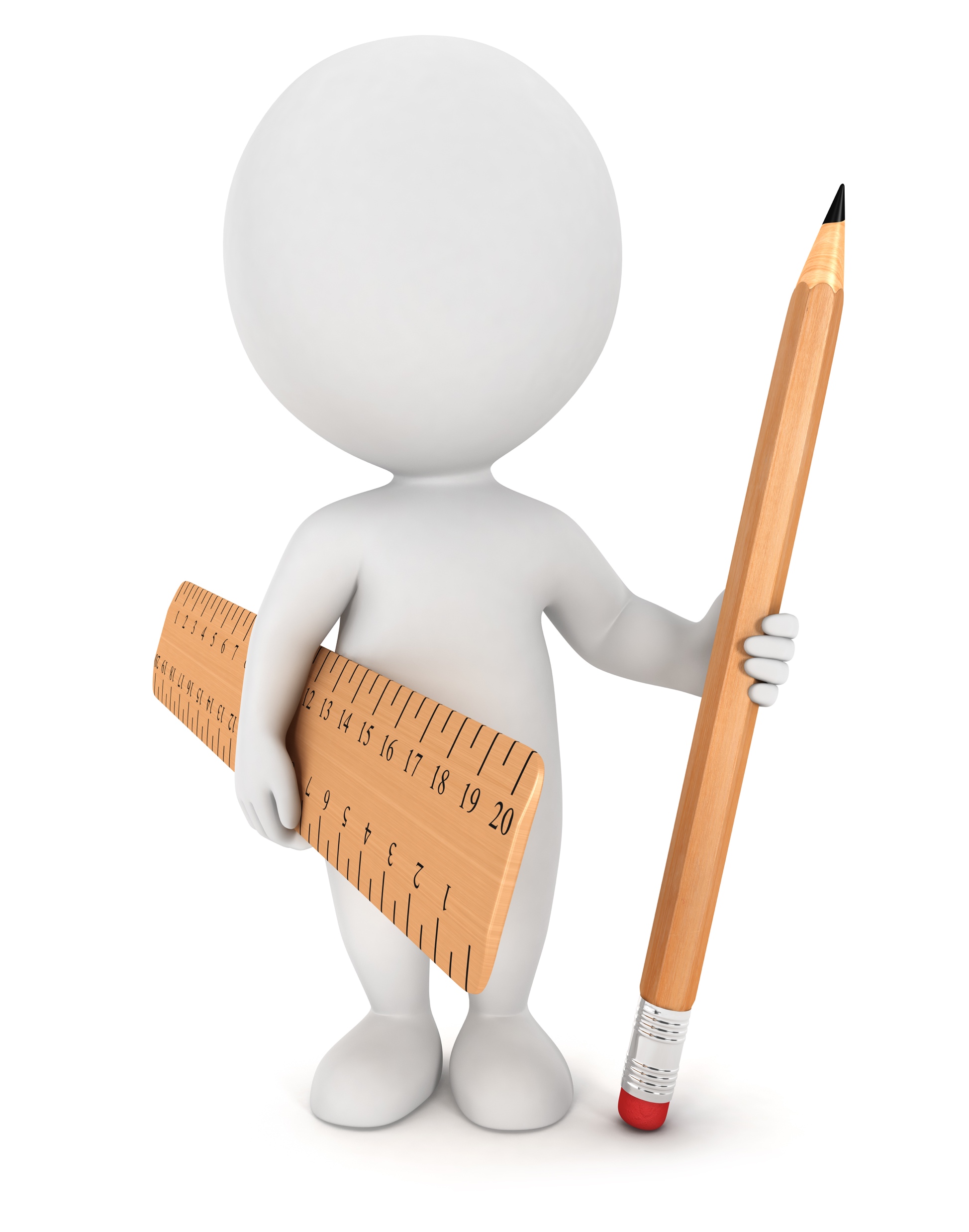 Purpose
At its simplest level, talent management is about getting the best from everyone in our organisation.  Our goal is to ensure that the potential of all individuals is harnessed, whether they are destined to become future leaders, or if they are to thrive and excel where they are.

To encourage you to maximise your performance and potential, and tailor development interventions that are specific to your needs 
To inform the organisation’s succession plan, based on robust information
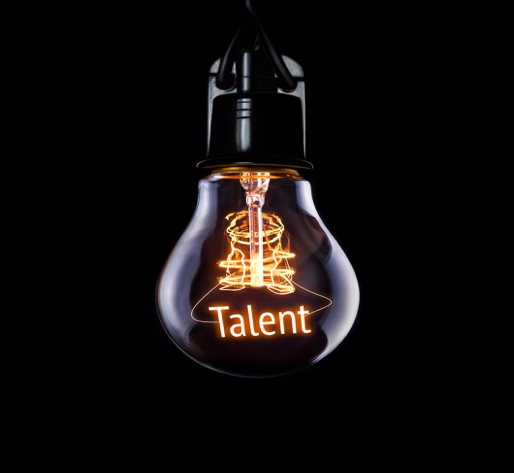 Context
A mindset as much as a process
A more objective, fair and precise way of understanding people
Interdependent with appraisal, development and succession planning
Combines multiple measures: performance, potential, aspirations and readiness
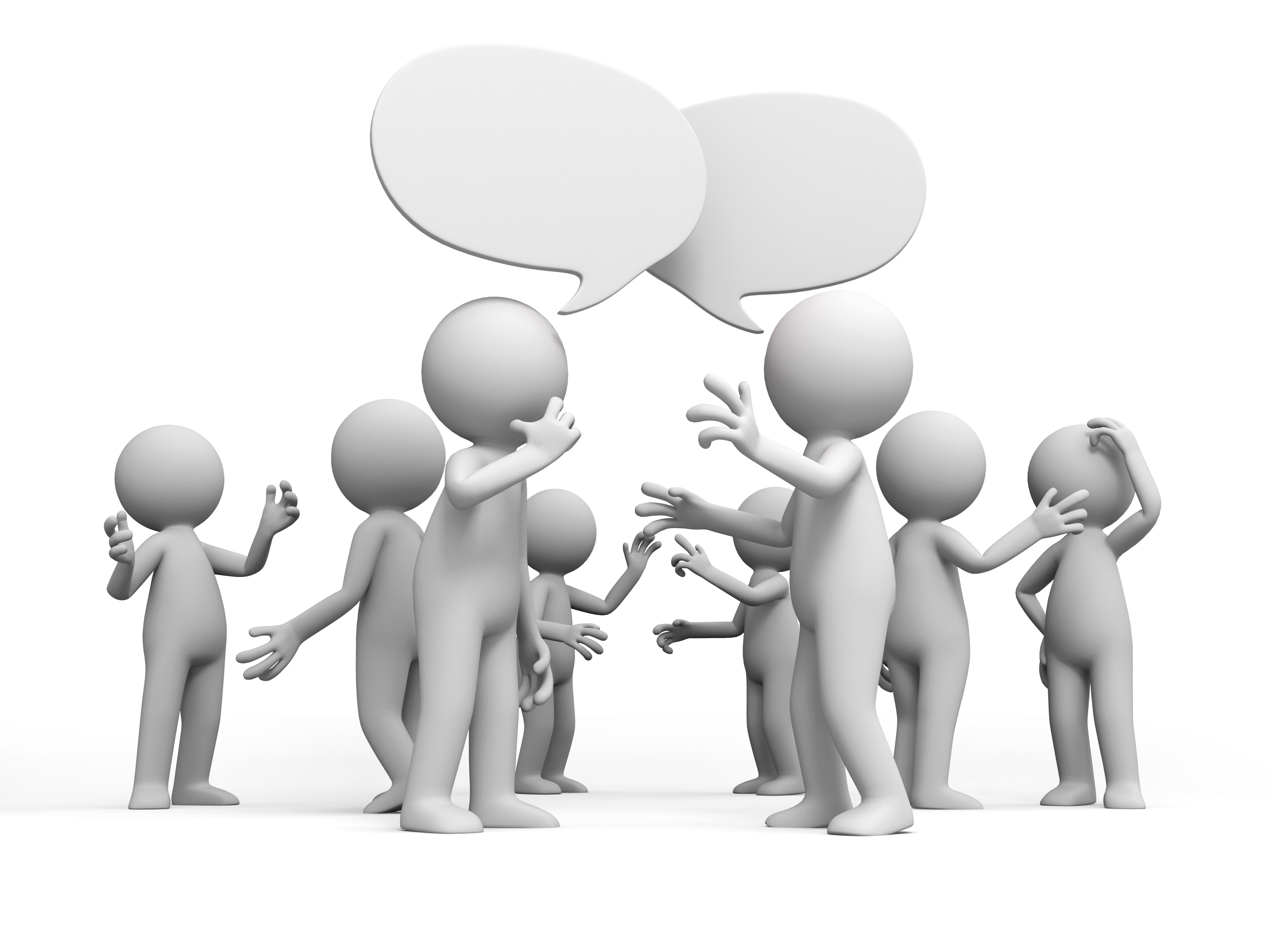 Framework principles
Individualised, humanistic, based on you, your role and your career
Frequent / ongoing and complimented through regular one-to-ones
Assumes lives, careers, motivations and performance are subject to change
Promotes and requires an adult and respectful relationship between the individual and their employer
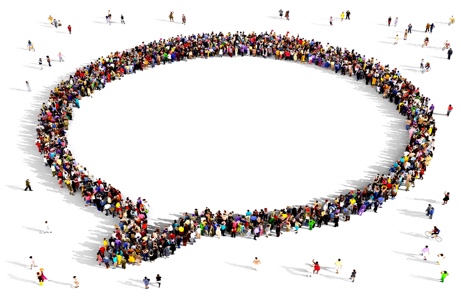 Framework – about you
Understanding your preferences and what’s going on for you
Opportunity to share your reflections
Exploring your strengths, what you find fulfilling at work and how you can build on this
Framework – goals and objectives
Rating yourself





‘give myself the benefit
 of doubt’
‘If in doubt mark
myself down’
‘play it safe’
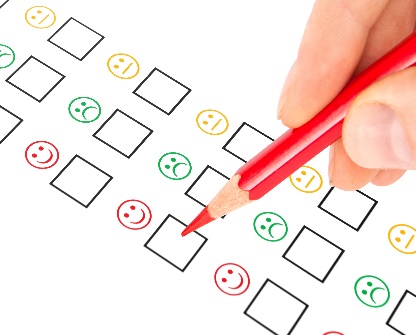 ... Which one are you?!
Use examples/evidence to support your ratings
Framework - behaviours
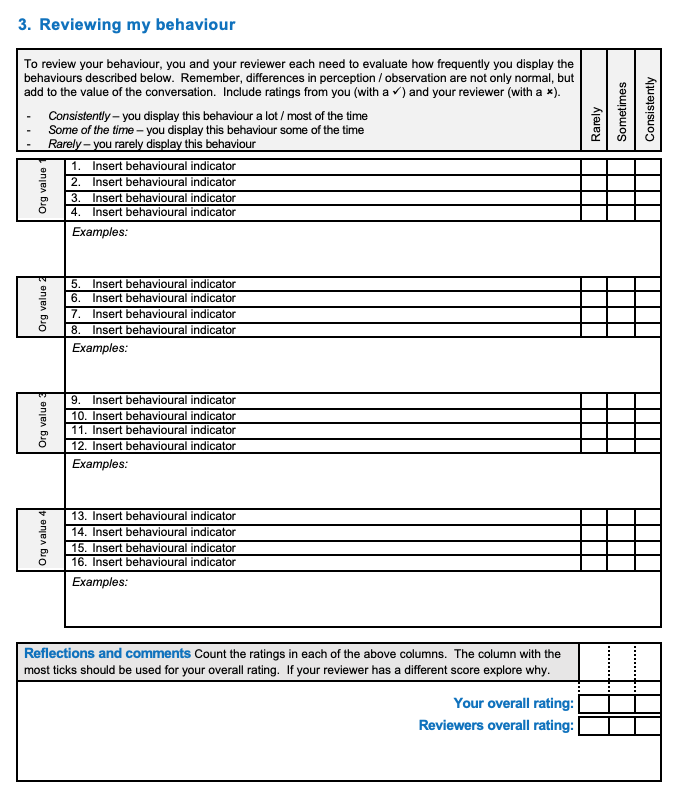 Balance what you do, with how you do things
Use opportunity to praise strengths and support areas for development
Connect behaviour to aspirations
Framework – where are you now?
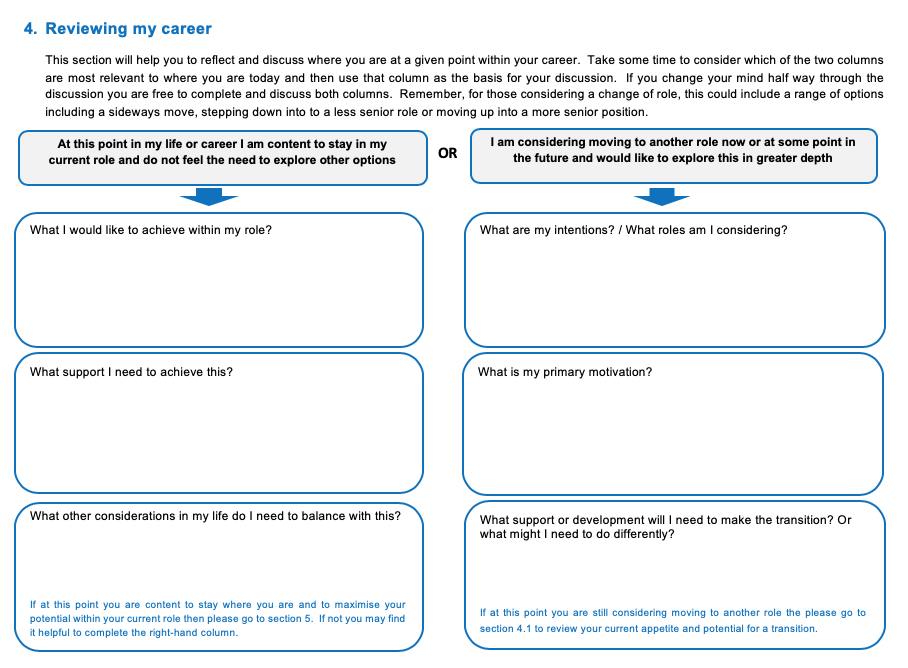 Framework – your potential
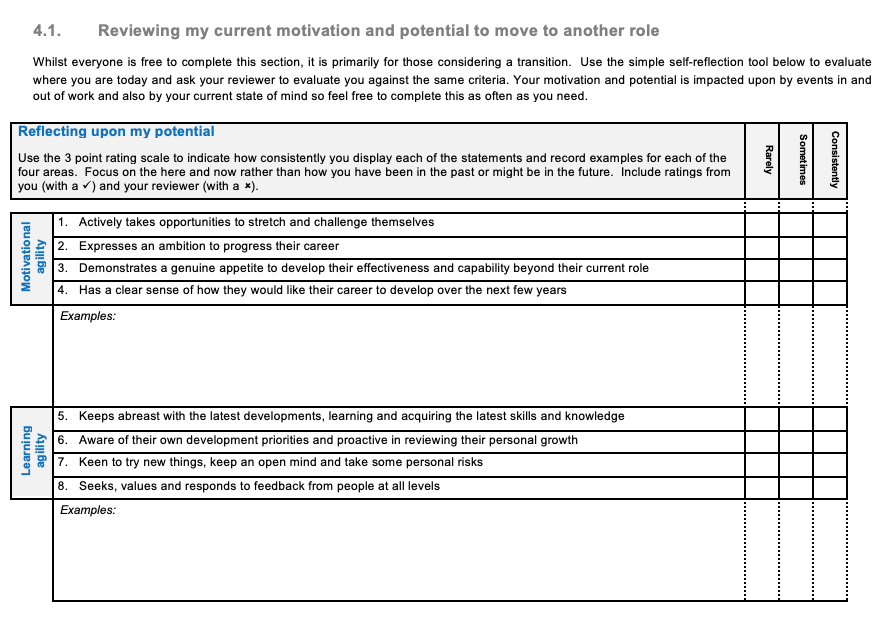 Potential is having or showing capacity to develop in the future
It will change!  It’s not a static or stable characteristic
Opportunity to consider further areas of development and self-insight
Framework – your summary
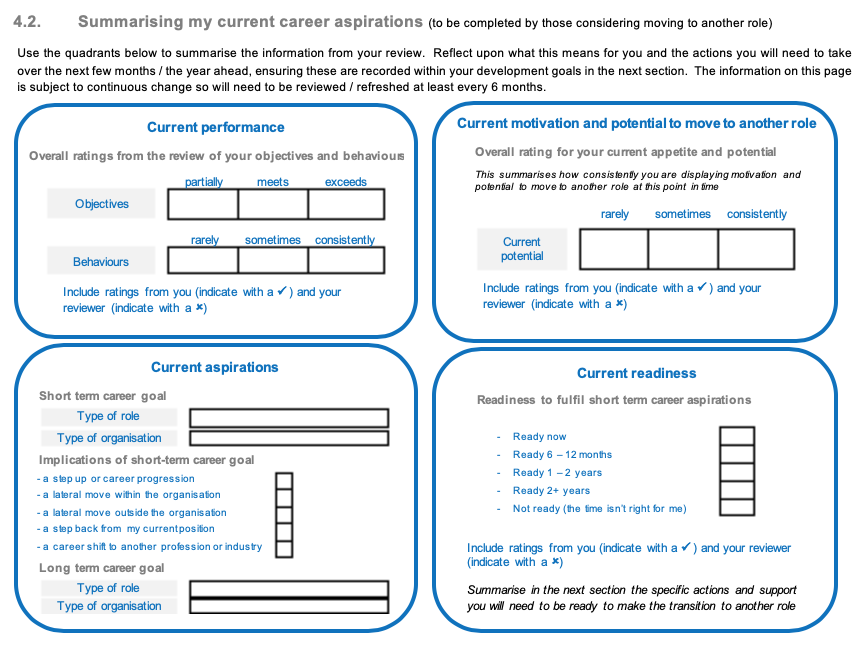 Framework – future goals/objectives
Your role and responsibilities
Preparation

Participation in conversation

Honest reflections/assessments about your performance, potential, aspirations and readiness

Be open/receptive to feedback 

Thoughts about the way you like to learn/develop

Ownership of actions/next steps
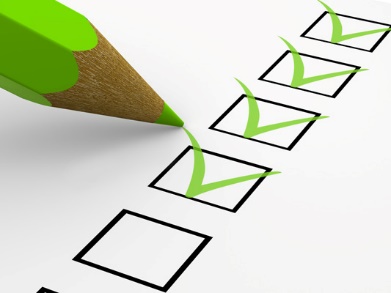 Making it work …
How well does your manager understand you? 

How good is the quality of the conversation you have about your performance /career?

How aligned your development is to your individual needs

What do you need to do to make this work?

What do you need from your manager to make this work?

What needs to be avoided?
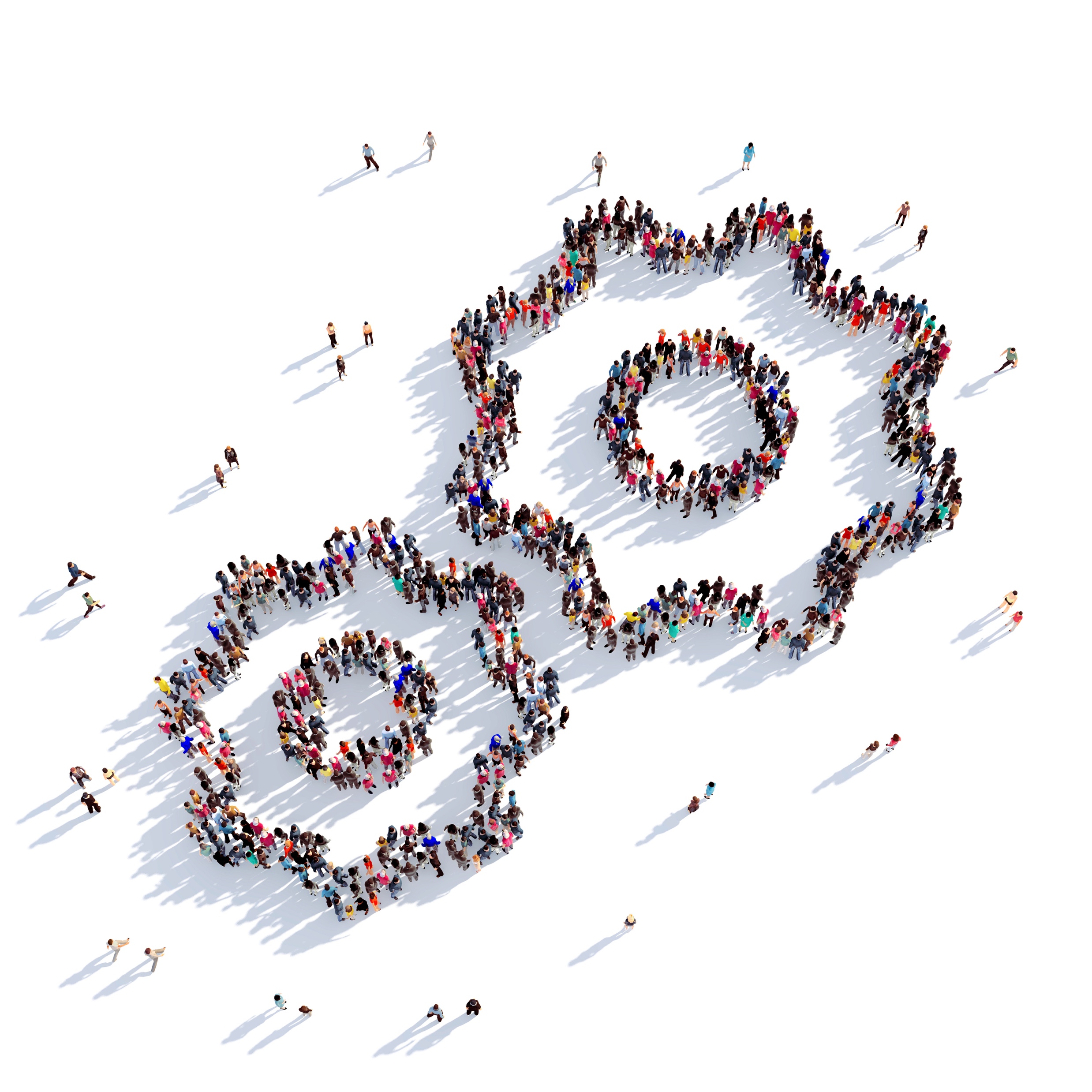 Feedback …
How do you like to receive feedback?

In which areas do you believe feedback would be most valid? 

What would surprise you? 

How can you best prepare yourself?
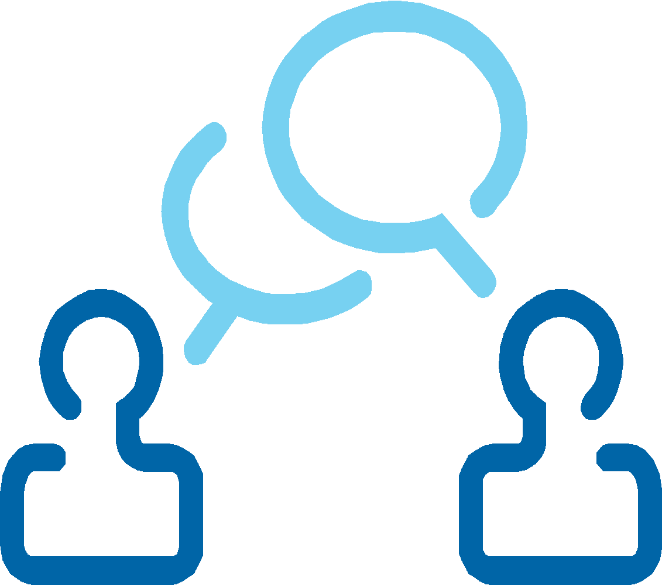 Accessing development and/or support
Insert information about your organisation’s development offers/opportunities here
Timescales
Insert your organisation’s appraisal/talent conversation timescales here
Owning the actions
Your objectives

Your development 

Your career
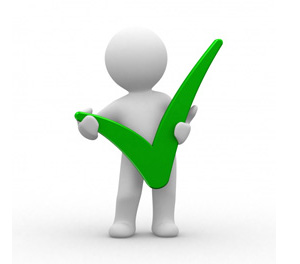 Your questions
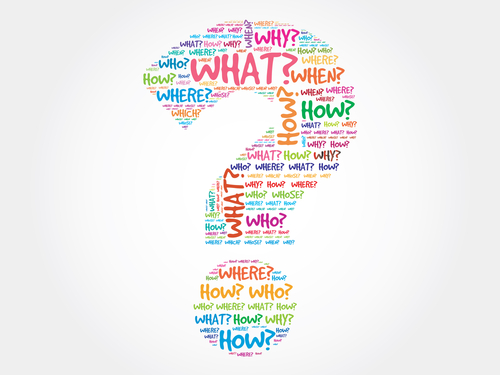 Thank you